Glucocorticoid-induzierte Osteoporose
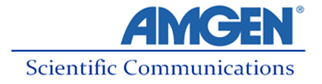 SC-AT-AMG162-00714 0421
Glucocorticoid-induzierte Osteoporose (GIOP)
GIOP ist die häufigste sekundäre Osteoporose-Form.
Nach Beenden der GC-Therapie fällt das erhöhte Risiko bereits im ersten Jahr deutlich ab.
Glucocorticoide (GC) induzieren u.a. eine gesteigerte Apoptose von Osteoblasten und Osteozyten.
Besonders betroffen ist der trabekuläre Knochen. Daher ist das Risiko für vertebrale Frakturen höher als für non-vertebrale.
Knochendichte (BMD)-Verlust und Frakturen treten schnell nach Beginn einer Therapie mit GC auf. Der Knochenmasseverlust kann im ersten Jahr einer systemischen GC-Therapie bis zu 15 % betragen.
Das Frakturrisiko korreliert nicht oder nur schlecht mit der BMD.
von Staa et al. Osteoporos Int (2002) 13:777–787
Saag KG et al. N Eng J Med 2007;357:14-25
Direkte und indirekte Glucocorticoid-Effekte auf den Knochen
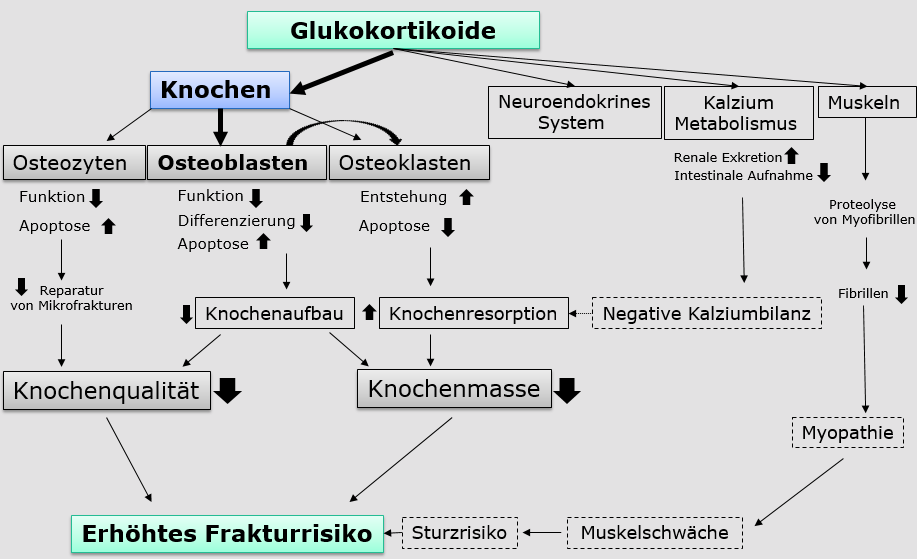 Canalis et al. Osteoporos Int (2007) 18:1319–1328
Therapie mit Glucocorticoiden: 2-phasiger Knochenverlust
Rasche Phase
12 % Verlust innerhalb der ersten 3-12 Monate
Osteoblasten-Suppression und gleichzeitig gesteigerte Resorption
Langsame Phase
3-5 % BMD Verlust pro Jahr
Resorption langsamer aber trotzdem ausgeprägte Suppression der Knochenformation
Manolagas SC, Weinstein RS. J Bone Miner Res 1999;14(7):1061-1066
Zulassungen bei Glucocorticoid-induzierter Osteoporose
Zugelassen zur Therapie einer Glucocorticoid-induzierten Osteoporose sind bei der postmenopausalen Frau Alendronat (10 mg tgl.), Risedronat (5 mg tgl.), Zoledronat und Teriparatid.1
Denosumab (60 mg halbjährlich) ist seit Juni 2018 zugelassen zur Behandlung von Knochenschwund im Zusammenhang mit systemischer Glucocorticoid-Langzeittherapie bei erwachsenen Patienten mit erhöhtem Frakturrisiko.4
Bei Männern sind Alendronat (10 mg tgl.), Teriparatid und Zoledronat zugelassen.1
Teriparatid hat in einer RCT bei einer Glucocorticoid-induzierten Osteoporose vertebrale Frakturen wirksamer verhindert als Alendronat (B für Frauen und Männer).1-3
1. DVO-Leitlinie Osteoporose 2017: http://www.dv-osteologie.org/dvo_leitlinien/dvo-leitlinie-2017; 
2. Saag KG et al. N Engl J Med. 2007; Nov15;357(20):2028-39. 
3. Saag KG et al. Arthritis & Rheumatism. 2009; 60 (11):3346–3355. 
4. Prolia (Denosumab) Fachinformation, Stand Juni 2018.
Wirksamkeit von Denosumab verglichen mit Risedronat bei mit Glucocorticoiden behandelten Patienten: Ergebnisse einer randomisierten, doppelblinden, aktiv-kontrollierten Studie nach 12 und 24 Monaten
Saag KG et al. Lancet Diabetes Endocrinol. 2018 Jun;6(6):445-454 

Denosumab versus Risedronate in Glucocorticoid-induced Osteoporosis:
a Multicentre, Randomised, Double-blind, Active-controlled, Double-Dummy, Non-Inferiority Study

Saag KG et al. Calcif Tissue Int. 2018;102(Suppl 1): Abstract and Presentation PO32.

Denosumab Compared With Risedronate in Glucocorticoid-Treated Subjects: Results From the Final 24-Month Analysis of a Randomized, Double-blind, Double-Dummy Study
Denosumab vs. Risedronat bei Patienten mit Glucocorticoid-Therapie
Methodik:
Saag KG et al. Lancet Diabetes Endocrinol. 2018 Jun;6(6):445-454.
Saag KG, et al. Calcif Tissue Int. 2018; 102(Suppl 1): Abstract PO32.
Q6M: halbjährlich; QD: einmal täglich; s.c. subkutan; p.o.: oral
Studiendesign
Interim Analyse
Finale Analyse
Interim Analyse
Finale Analyse
12
12
0
0
24
24
Jahr
Jahr
0
0
1
1
2
2
3
3
Monate
Monate
R
A
N
D
O
M
I
S
I
E
R
U
N
G
R
A
N
D
O
M
I
S
I
E
R
U
N
G
Denosumab 60 mg Q6M s.c. 
(N = 253)
Denosumab 60 mg Q6M s.c. 
(N = 145)
Calcium and Vitamin D
Calcium and Vitamin D
Calcium und Vitamin D
Calcium und Vitamin D
Risedronat 5 mg QD p.o.
(N = 252)
Risedronat 5 mg QD p.o.
(N = 145)
GC-Neubehandlung n=290
GC-Weiterbehandlung n=505
BMD-Messungen an der LWS nach 6, 12, 18 und 24 Monaten, an allen anderen Lokalisationen nach 12 und 24 Monaten
Q6M: halbjährlich; QD: einmal täglich; s.c. subkutan; p.o.: oral; BMD: Knochendichte
Saag KG et al. Lancet Diabetes Endocrinol. 2018 Jun;6(6):445-454.
Saag KG, et al. Calcif Tissue Int. 2018; 102(Suppl 1): Abstract PO32.
Basischarakteristika
Saag KG et al. Lancet Diabetes Endocrinol. 2018 Jun;6(6):445-454.
Saag KG, et al. Calcif Tissue Int. 2018; 102(Suppl 1): Abstract PO32.
Knochendichte-Veränderung an der Lendenwirbelsäule
GC-Neubehandlung
GC-Weiterbehandlung
Saag KG et al. Lancet Diabetes Endocrinol. 2018 Jun;6(6):445-454.
Saag KG, et al. Calcif Tissue Int. 2018; 102(Suppl 1): Abstract PO32.
Knochendichte-Veränderung an der Gesamthüfte
GC-Neubehandlung
GC-Weiterbehandlung
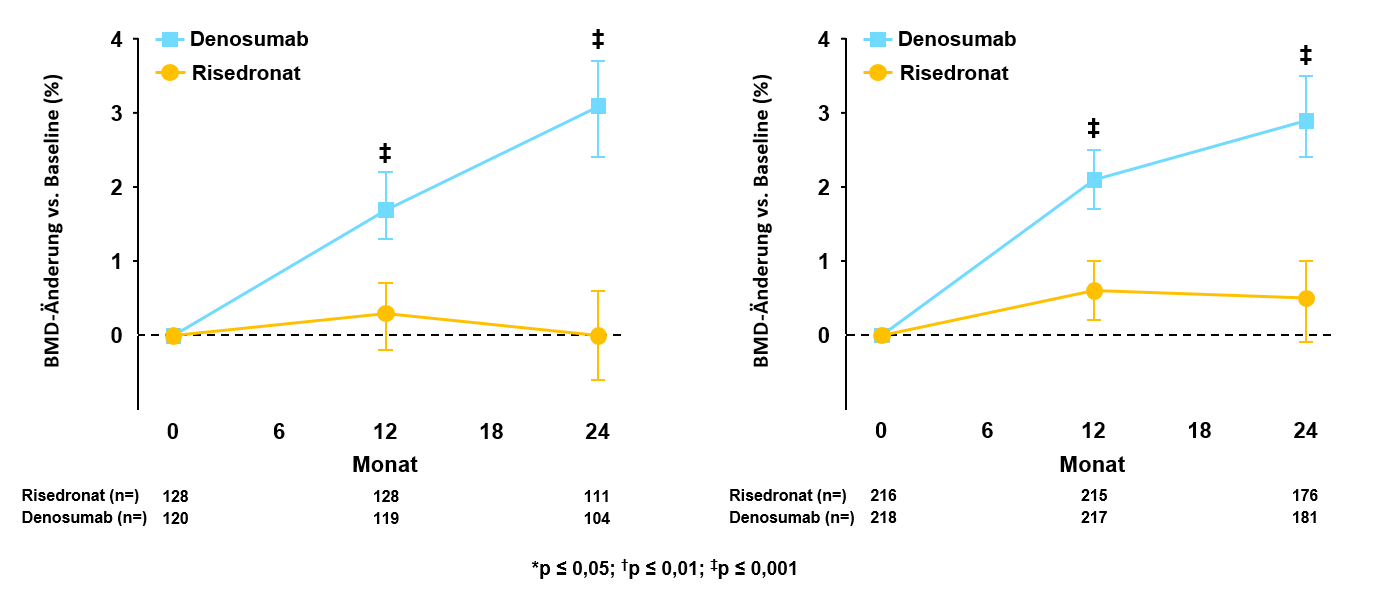 Saag KG et al. Lancet Diabetes Endocrinol. 2018 Jun;6(6):445-454.
Saag KG, et al. Calcif Tissue Int. 2018; 102(Suppl 1): Abstract PO32.
Häufigste unerwünschte EreignisseKombinierte Subgruppen – Kumulative Daten
aPreferred terms nach Medical Dictionary for Regulatory Activities (MedDRA) v19.0 für die prmäre Analyse und MedDRA v20.0 für die finale Analyse. “Nasopharyngitis” in der primären Analyse wurden in der finale Analyse geändert zu “Virale Infektion der oberen Atemwege”.
Saag KG et al. Lancet Diabetes Endocrinol. 2018 Jun;6(6):445-454.
Saag KG, et al. Calcif Tissue Int. 2018; 102(Suppl 1): Abstract PO32.
Unerwüschte Ereignisse von speziellem Interesse Kombinierte Subruppen – Kumulative Daten
Saag KG et al. Lancet Diabetes Endocrinol. 2018 Jun;6(6):445-454.
Saag KG, et al. Calcif Tissue Int. 2018; 102(Suppl 1): Abstract PO32.
Neue vertebrale und klinische FrakturenKombinierte Subruppen – Kumulative Daten
Die Studie war nicht darauf ausgelegt Frakturen zu vergleichen.
Saag KG et al. Lancet Diabetes Endocrinol. 2018 Jun;6(6):445-454.
Saag KG, et al. Calcif Tissue Int. 2018; 102(Suppl 1): Abstract PO32.
[Speaker Notes: Q]
Schwerwiegende Infektionen in den Hochrisiko-Subgruppen  Kombinierte Subgruppen – Kumulative Daten
Saag KG, et al. Calcif Tissue Int. 2018; 102(Suppl 1): Abstract PO32.
Zusammenfassung
Denosumab führte nach 12 Monaten und 24 Monaten vs. Risedronat zu signifikant größeren Knochendichtezunahmen in allen Subgruppen.
Die Behandlungsunterschiede waren an allen Skelettlokalisationen nach 24 Monaten größer als nach 12 Monaten.
Unerwünschte Ereignisse, schwerwiegende unerwünschte Ereignisse (einschließlich Infektionen) und Frakturen waren innerhalb der Gruppen vergleichbar.
Saag KG et al. Lancet Diabetes Endocrinol. 2018 Jun;6(6):445-454.
Saag KG, et al. Calcif Tissue Int. 2018; 102(Suppl 1): Abstract PO32.